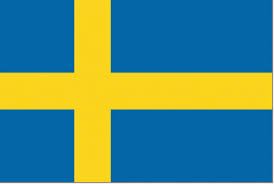 Famous Swedish Persons
Made by Lana Valente-Gomez and Robin de Brabander
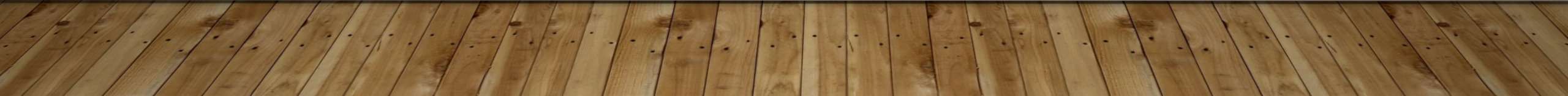 Carl Gustav XV1
The king of Sweden since 1973.
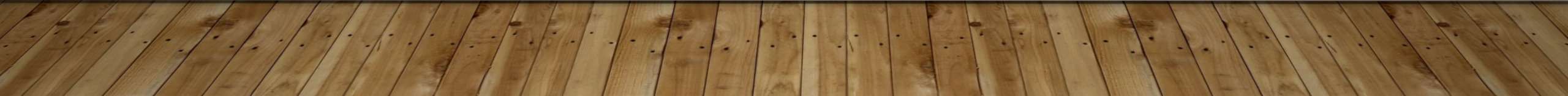 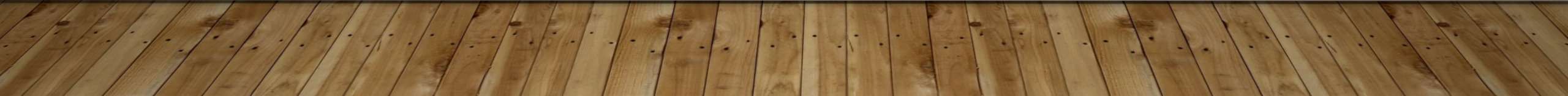 ABBA
Pop band and winner of the European Songcontest in 1974.
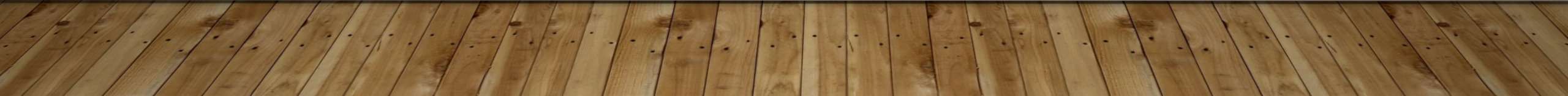 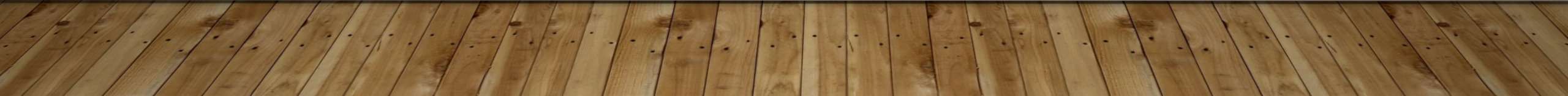 AVICii
DJ who you may know from songs as: ‘Hey brother’ and ‘Waker me up’.
Avicii died in april 2018
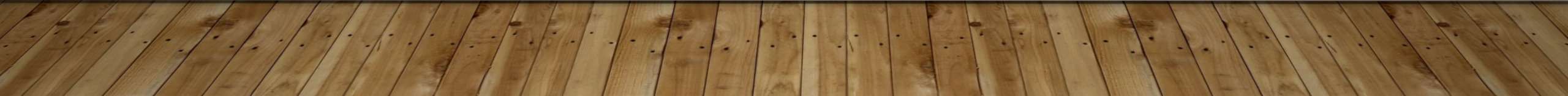 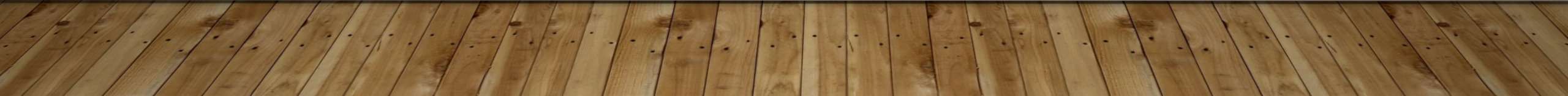 Stieg LArsson
Writer of detective novels.
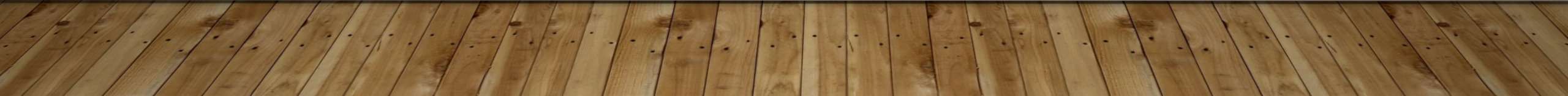 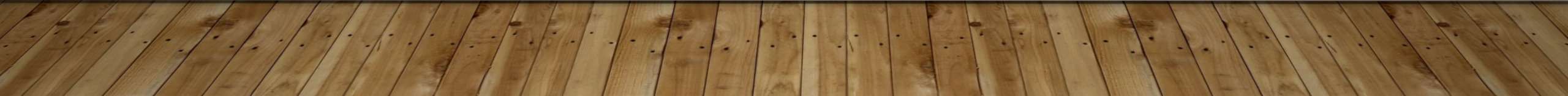 Pippi Langstrump
The main character in the books of Astrid Lindgren. 
Later on they made films and a television series of it.
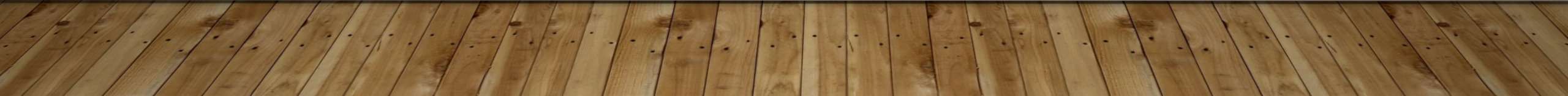 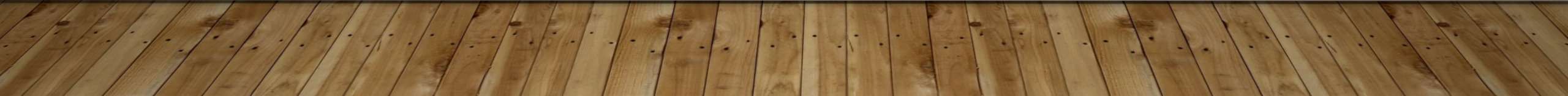 Björn Borg
A tennis player, who started the brand Björn Borg.
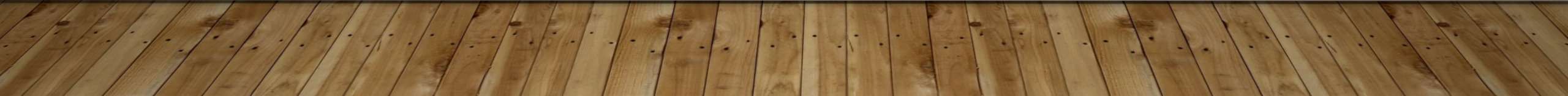 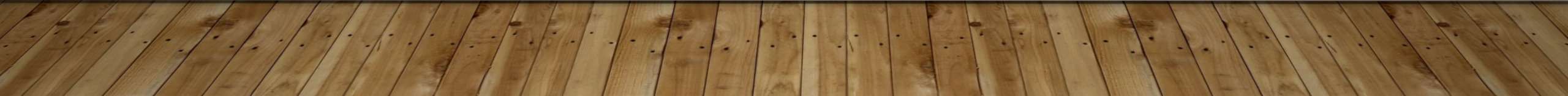 Zlatan Ibrahimovic
A footfall player that played for Ajax, Juventus, Barcelona, Paris Saint Germain and LA Galaxy.
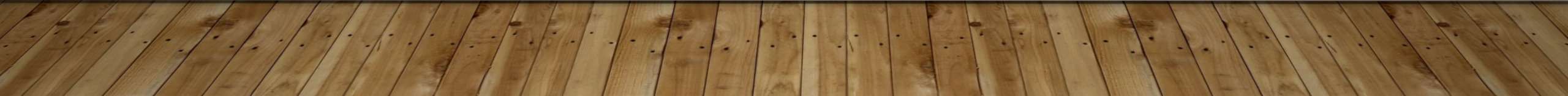 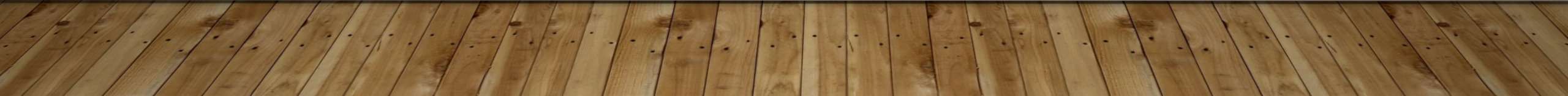 Ingvar kamprad
The founder of IKEA
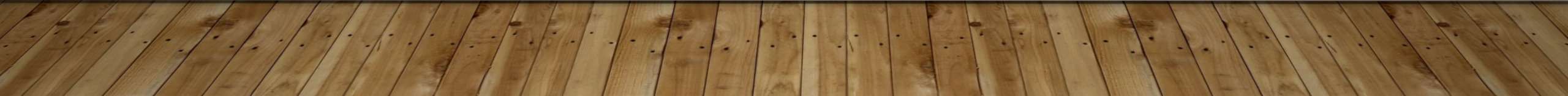 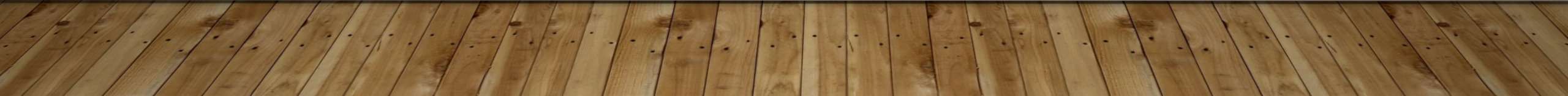